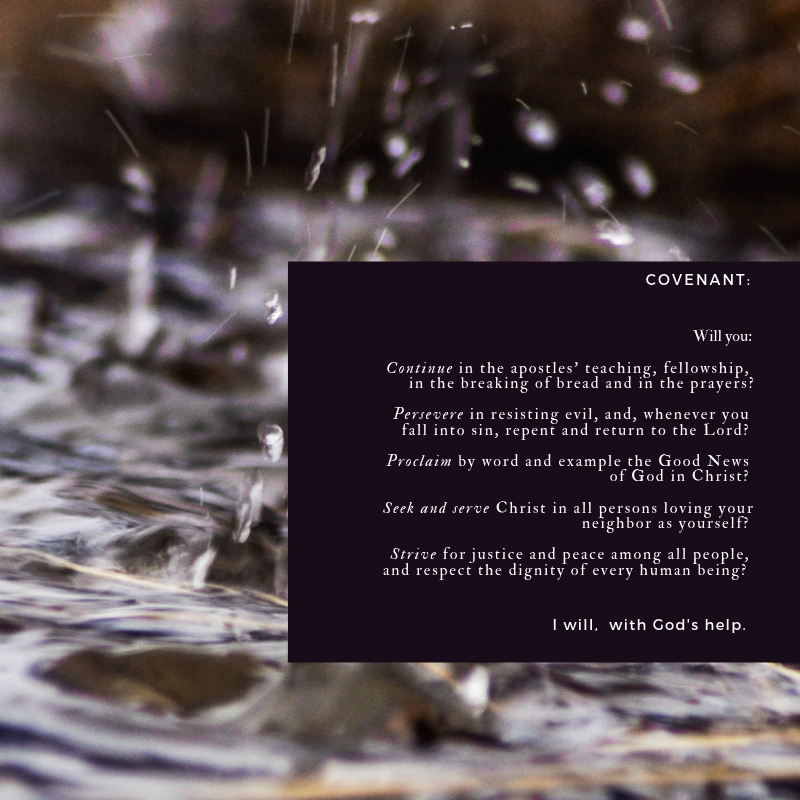 Lets Play a game:
The challenge (if you choose to accept it) is to organize all the people in the room in chronological order by date of birth (excluding year).  Without speaking.
January 1 should stand nearest the screen and December 31 should stand on the other side of the room, find where you belong between these two dates.
Once we are in order- Kim will hand you an envelope with a date on it, it should be relatively close to your birthdate and she will explain how today’s forum will unfold.
These people continued in the apostles’ teaching, fellowship, the breaking of bread and the prayers
Join in celebrating the saints of the past century- In each envelope you will find the collect for a saint who we celebrate near your birthday.  When we get to the date on your envelope read the collect aloud. 
After the collect is read we will take a moment to talk about the saint or saints.
January Saints
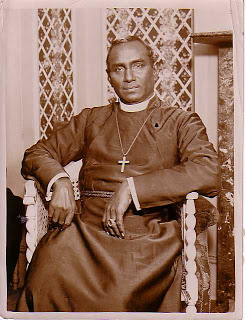 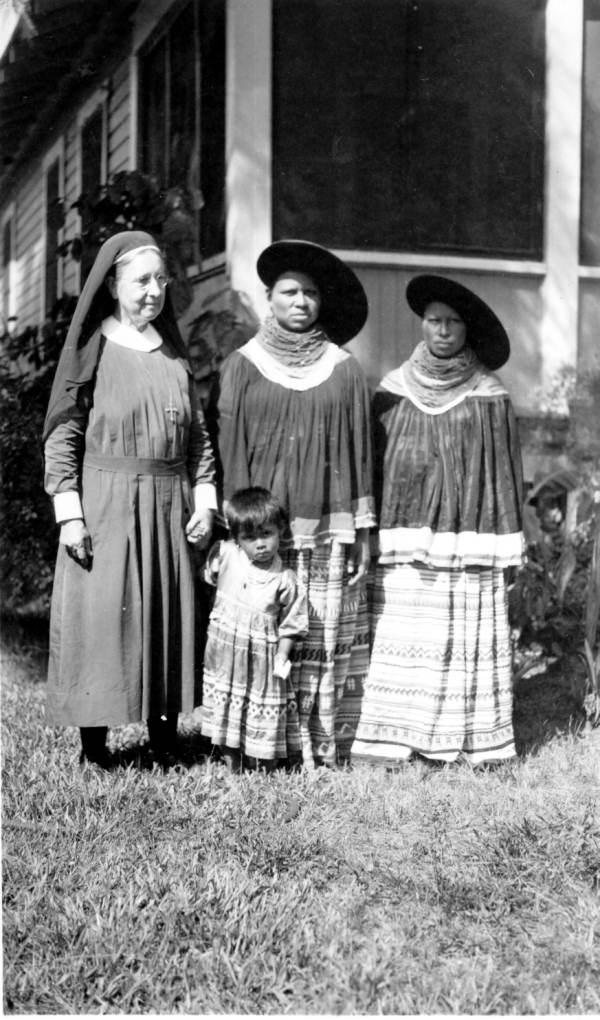 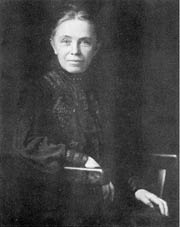 Jan. 2 Vedanayagam Samuel Azariah (1945) - Bishop
Jan. 8 Harriet Bedell (1969)- Deaconess 
Jan. 9 Julia Chester Emery (1922)- Upholder of Missions
Jan. 24 Florence Li Tim Oi (1944) - First Female Ordained Priest 
Jan. 31 Samuel Shoemaker (1963) Priest Cofounder of A.A.
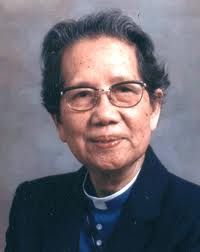 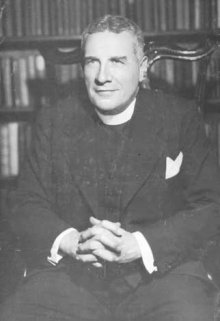 February Saints
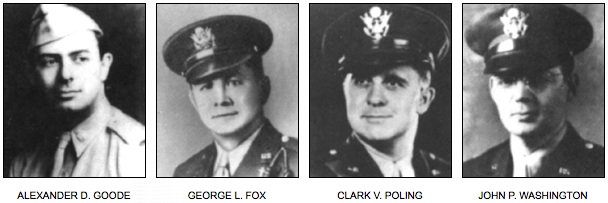 Feb. 3 Dorchester Chaplains (1943) Military Chaplains
Feb. 12 Charles Freer Andrews (1940) Priest and Friend of Gandhi
Feb. 17 Janani Luwum (1977) Archbishop of Uganda and Martyr
Feb. 22 Eric Liddell (1945) Olympian Priest and Martyr
Feb. 25 John Roberts (1949) Priest and Missionary
Feb. 26  Emily Malbone Morgan (1937) Laywoman Social Justice Reformer
Feb. 28  Anna Julia Cooper (1964) Educator
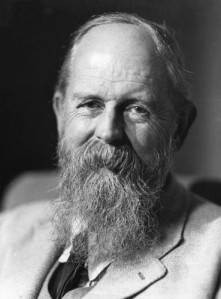 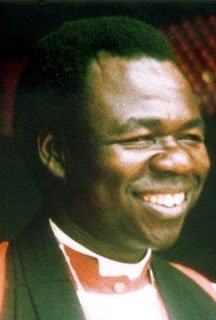 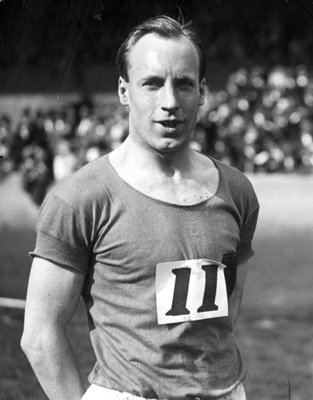 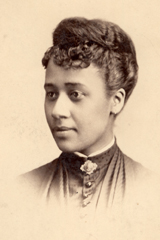 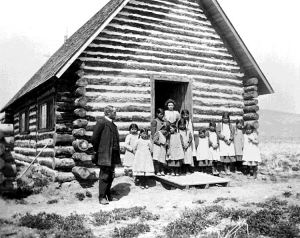 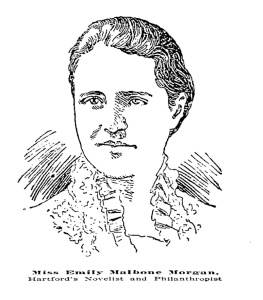 March
Saints
Mar. 6 Charles Menninger (1953) Doctor
Mar. 8 Geoffrey Anketell Studdert Kennedy (1929) Priest Chaplain WWI
Mar. 24 Oscar Romero (1980) Priest and Martyr
Mar. 27 Charles Henry Brent (1929) Bishop of the Phillipines and Western New York 
Mar. 28 James Solomon Russell (1935) Former Slave Priest
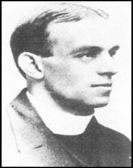 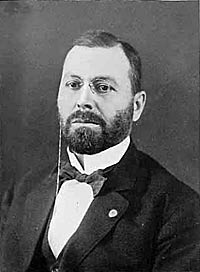 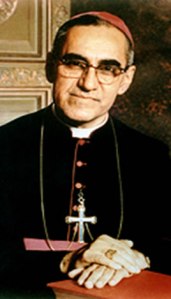 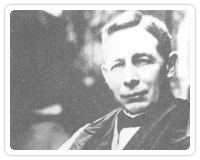 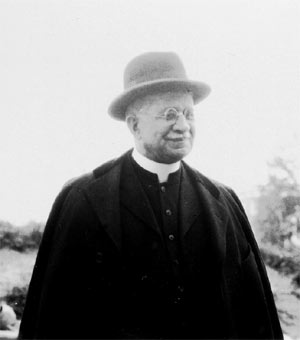 April
Saints
April 4 Martin Luther King Jr (1968) Civil Rights Leader and Martyr
April 5 Pandita Mary Ramabai (1922) Prophetic Witness Evangelist India
April 6 Daniel GC Wu (1956) Priest and Missionary Chinese Americans
April 7 Tikhon Patriarch of Russia (1925) Confessor and Ecumenist 
April 9 Dietrich Bonhoeffer (1945) Theologian and Martyr 
April 10 Pierre Teilhard de Chardin (1955) Scientist and Military Chaplain 
April 14 Edward Thomas Demby (1957) Henry Beard Delany  (1928) First African American Bishops in TEC
April 22 Hudson Stuck (1920) Priest and Environmentalist 
April 23 Toyohiko Kagawa (1960) Prophetic Witness to Japan
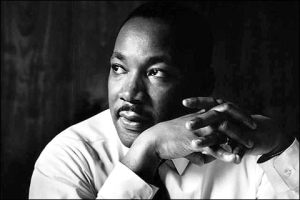 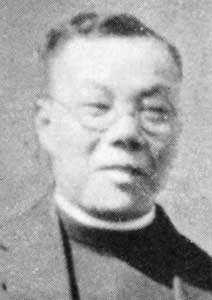 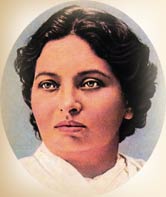 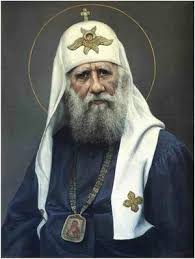 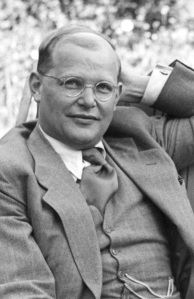 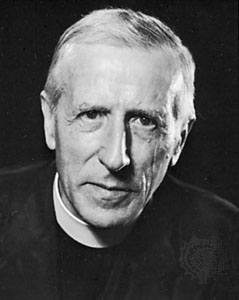 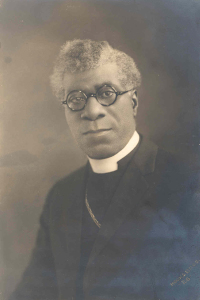 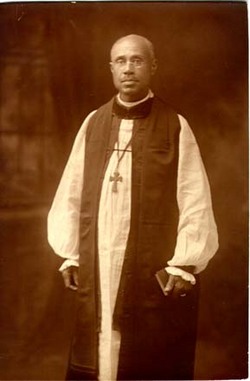 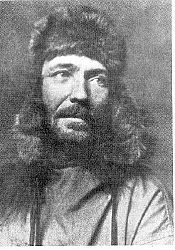 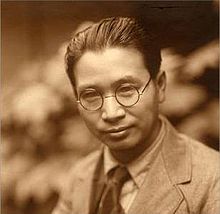 May
Saints
May 13 Frances Perkins (1965) Public Servant Prophetic Witness
May 17 Thurgood Marshall (1993) Lawyer and Jurist
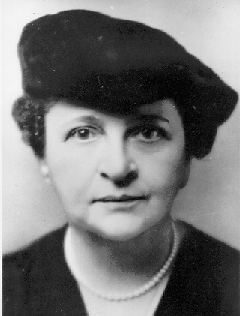 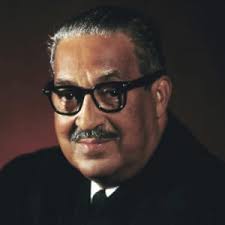 June
Saints
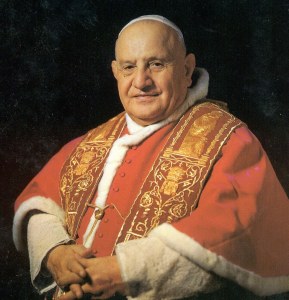 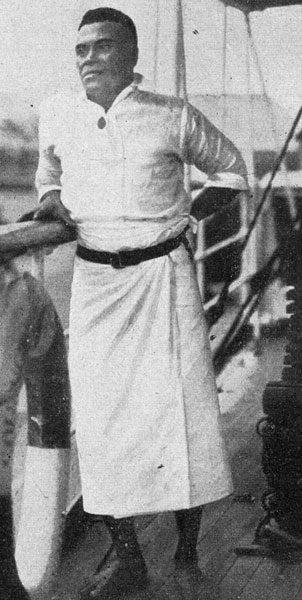 June 4 John XXIII (1963) Angelo Guiseppe Roncalli Bishop of Rome- Pope
June 6 Ini Kopuria (1945) Founder of the Melanesian Brotherhood 
June 8 Roland Allen (1947) Mission Strategist 
June 13 Gilbert Keith Chesterton (1963) Apologist and Writer
June 15 Evelyn Underhill (1941) Author and Mystic
June 19 Adelaide Teague Case (1948) Teacher
June 25 James Weldon Johnson (1938) Poet
June 26 Isabel Florence Hapgood (1929) Translator, Ecumenist and Journalist
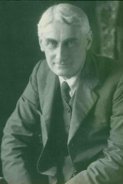 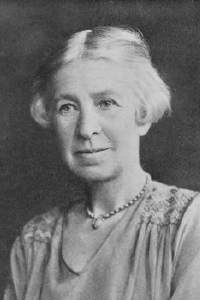 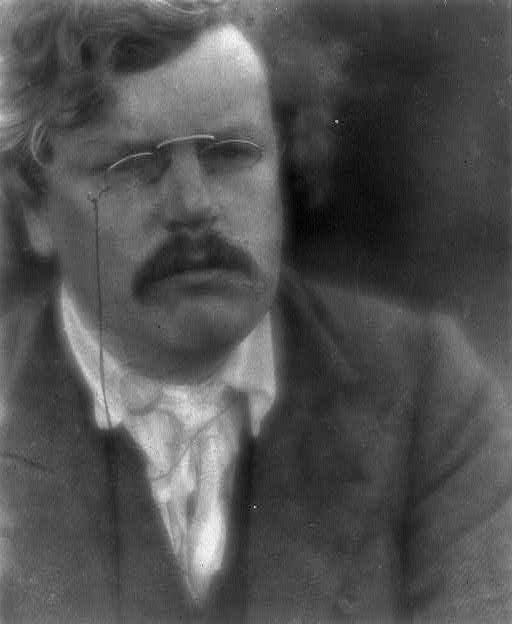 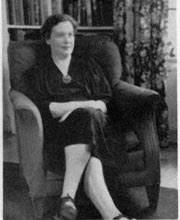 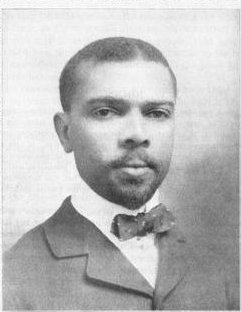 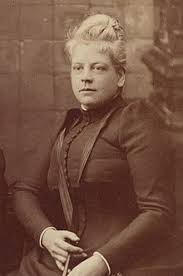 July
Saints
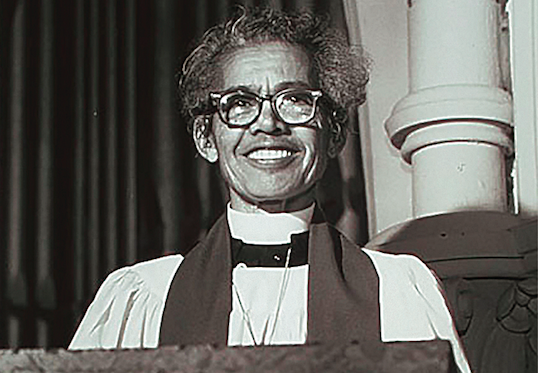 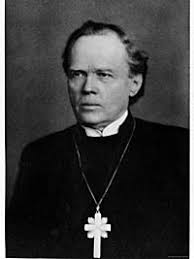 July 1 Pauli Murray (1985) Female African American Priest
July 12 Nathan Soderblom (1931) Archbishop of Uppsala and Ecumenist
July 21 Albert John Luthuli (1967) Prophetic Witness South Africa
July 26 Charles Raymond Barnes (1938) Priest and Martyr Dominican Republic 
July 29 Philadelphia 11 (1974) The First Female Ordination to the Priesthood
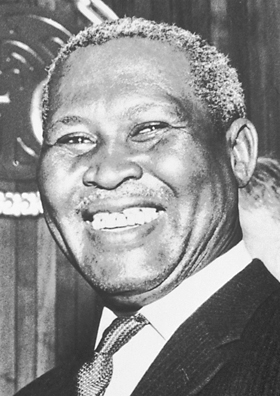 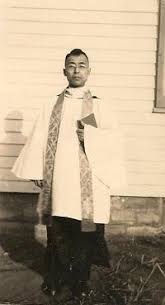 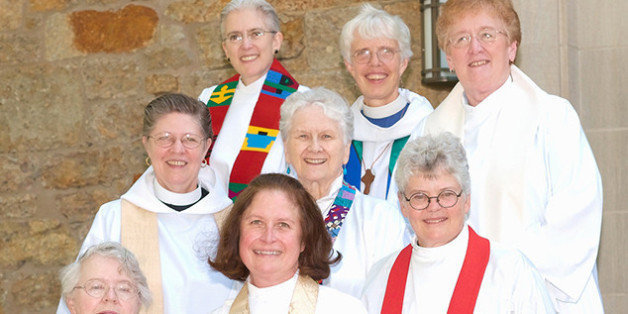 August
Saints
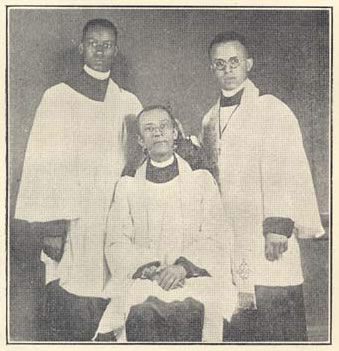 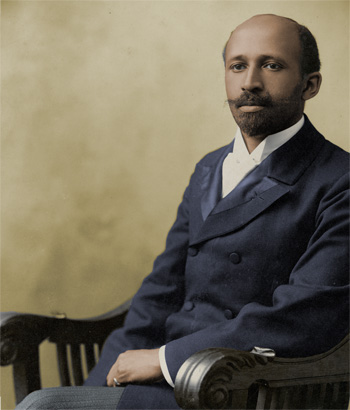 Aug. 3 George Freeman Bragg Jr (1940) Priest African American Social Justice 
Aug. 3 William Edward Burghard Du Bois (1963) Sociologist 
Aug. 14 Jonathan Myrick Daniels (1965) Seminarian Martyr 
Aug. 16 Artemisia Bowden(1969) Teacher Social Justice Prophetic Voice
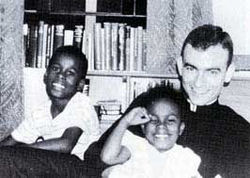 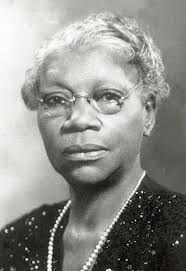 September
Saints
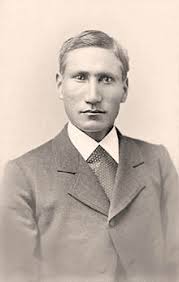 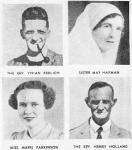 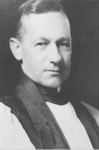 Sept. 1 David Pendleton Oakerhater (1931) Deacon and Missionary
Sept. 2 Martyrs of New Guinea (1942)
Sept. 4 Paul Jones (1941) Bishop of Utah and Conscientious Objector
Sept. 4 Albert Schweitzer (1965) Musician, theologian, doctor, humanitarian
Sept. 5 Gregorio Aglipay (1940) Priest Founder of Philippine Independent Church
Sept. 11 Harry Thacker Burleigh (1949) Composer
Sept. 18 Dag Hjalmar Agne Carl Jammarskjold (1961) Diplomat Economist and Author
Sept.  24 Anna Ellison Buttler Alexander (1947)First African American Deaconess teacher and minister
Sept.  26 Wilson Carlile (1942) Priest
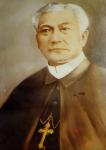 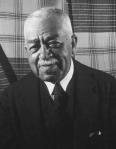 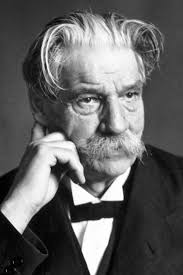 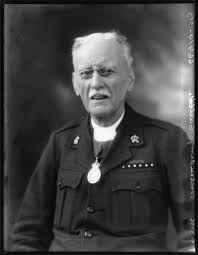 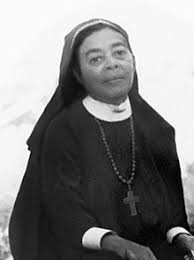 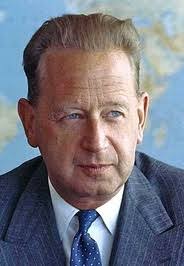 October
Saints
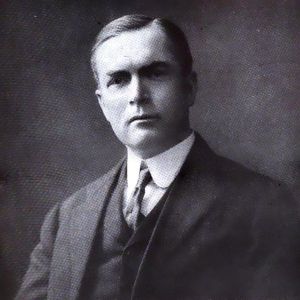 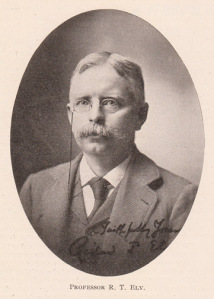 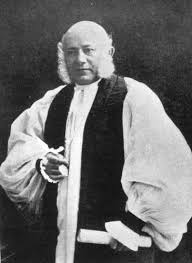 Oct. 3 John Raleigh Mott (1955) Evangelist and Ecumenical Pioneer
Oct. 8 William Dwight Porter Bliss (1926) and Richard Theodore Ely (1943) Priest and Economist 
Oct. 9 Wilfred Thomason Grenfell (1940) Medical Missionary 
Oct. 10 Vida Dutton Scudder (1954) Educator and Witness for Peace
Oct. 24 Hiram Hisanori Kano (1986) Saint of Nebraska and Colorado - Japanese American missionary 
Oct. 31 Paul Shinji Sasaki (1946) Bishop of Mid Japan and Tokyo; Philip Lindel Tsen (1954) Bishop of Honan China
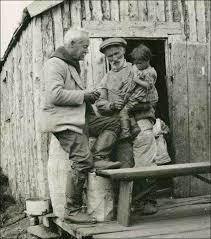 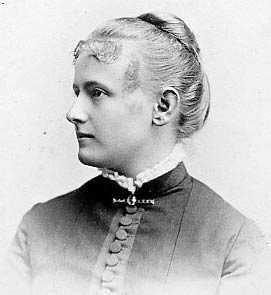 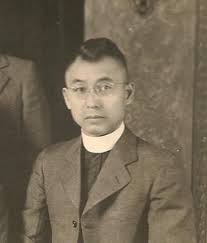 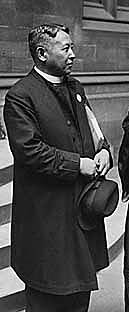 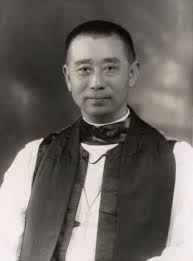 November
Saints
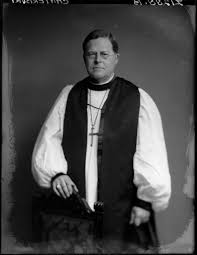 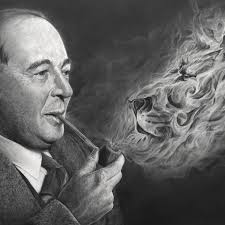 Nov.  6 William Temple (1944) Archbishop of Canterbury
Nov.  22 Clive Staples Lewis (1963) Apologist and Spiritual Writer 
Nov.  25 James Otis Sargent Huntington (1935) priest and Monk
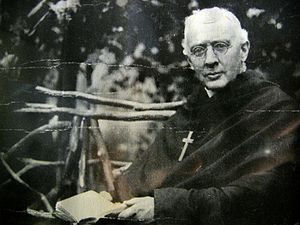 December
Saints
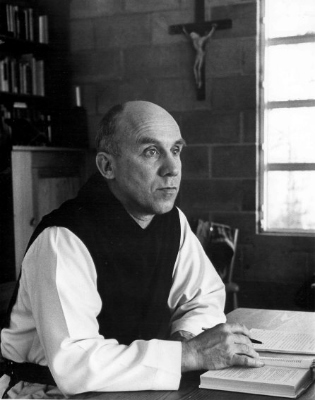 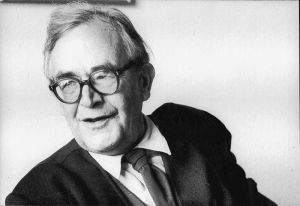 Dec.  10 Karl Barth (1968) Pastor and Theologian
Dec.  10 Thomas Merton (1968) Contemplative and Writer
Dec.  16 Ralph Adams Gram (1942) Architect
Dec.  19 Lillian Trasher (1961) Missionary in Egypt
Dec.  30 Frances Joseph Gaudet (1934) Educator and Prison Reform
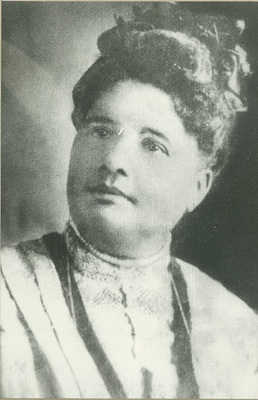 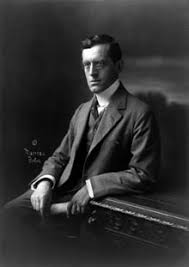 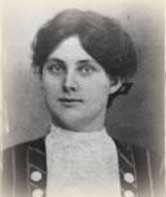 How many of the saints we prayed about today did you know?
Interested in learning more about the lives and ministries of these saintly examples?
One Place to Start is the book The Great Cloud of Witnesses
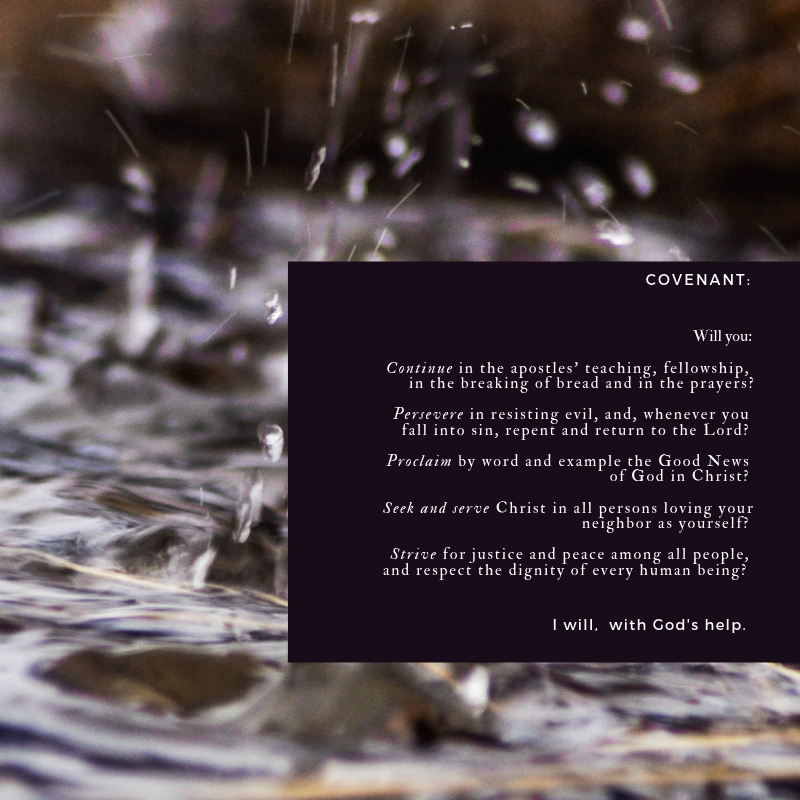